What happens and doesn’t happen
Regular -ER verbs (present) (all persons)
à with certain verbs
SSC [um/un]
Y8 French
Term 1.1- Week 7 - Lesson 13
Stephen Owen / Natalie Finlayson
Artwork by: Chloé Motard

Date updated: 09/07/21
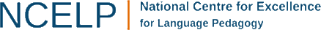 [Speaker Notes: Learning outcomes (lesson 1):
Introducing SSC [um/un]
Revision of present tense of regular -ER verbs (all persons)
Revision of use of ‘à’ with certain verbs
Verbs with English prepositional use implied
Word frequency (1 is the most frequent word in French): 
8.1.1.7 (revisit): arriver [174], chanter [1820], changer [283], chercher [336], demander [80], donner [46], écouter [429], étudier [960], frapper [745], gagner [258], habiter [1186], jouer [219], marcher [1532], manger [1338], montrer [108], parler [106], penser [116], préparer [368], regarder2 [425], rester [100], travailler [290], ressembler à [1398/4], elle1 [14], elles [13], je [22], il1 [13], ils [13], nous1 [31], que2 [9], qui [14], tu [112], vous1 [50], déjeuner [2724], école [477], enfant [126], maison [325], radio [1526], solution [608], université [1192], quel [146], comment [234], quand [119], où [48], pourquoi [193], à2 [4]
Source: Londsale, D., & Le Bras, Y.  (2009). A Frequency Dictionary of French: Core vocabulary for learners London: Routledge.]
um/un
1
un
[Speaker Notes: Timing: 1 minute

Aim: To introduce SSC [um/un]

Procedure:1. Present the letter(s) and say the [um/un] sound first, on its own. Students repeat it with you.2. Bring up the word ”un” on its own, say it, students repeat it, so that they have the opportunity to focus all of their attention on the connection between the written word and its sound.
3. A possible gesture for this would be to hold up one finger.4. Roll back the animations and work through 1-3 again, but this time, dropping your voice completely to listen carefully to the students saying the [um/ un] sound, pronouncing ”un” and, if using, doing the gesture.

Word frequency (1 is the most frequent word in French): 
un [3]
Source: Londsale, D., & Le Bras, Y.  (2009). A Frequency Dictionary of French: Core vocabulary for learners London: Routledge.]
um/un
un
[Speaker Notes: With sound and no pictures to focus all attention on the sound-symbol correspondence.]
um/un
1
un
[Speaker Notes: Without sound to elicit pronunciation (without first hearing the teacher). 

Teacher to elicit pronunciation by asking “Comment dit-on …”]
um/un
parfum
lundi
1
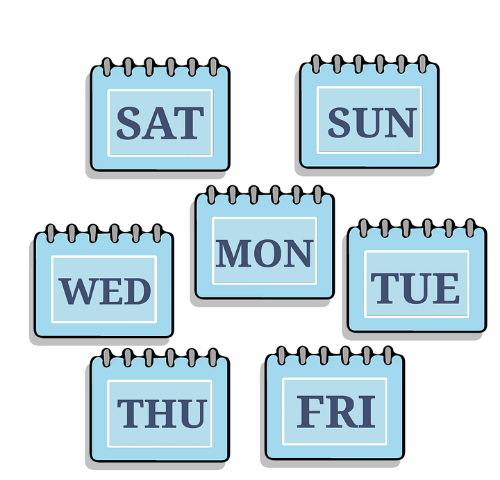 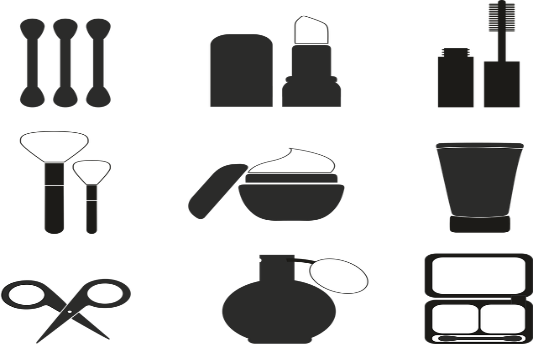 aucun
un
commun
[none]
chacun
[common]
[each]
[Speaker Notes: Timing: 2 minutes

Aim: To introduce SSC [um/un]

Procedure:
Introduce and elicit the pronunciation of the individual SSC [um/un] and then the source word again ‘un’ (with gesture, if using).Then present and elicit the pronunciation of the five cluster words.The cluster words have been chosen for their high-frequency, from a range of word classes, with the SSC (where possible) positioned within a variety of syllables within the words (e.g. initial, 2nd, final etc.). Additionally, we have tried to use words that build cumulatively on previously taught SSCs (see the Phonics Teaching Sequence document) and do not include new SSCs. Where new SSCs are used, they are often consonants which have a similar symbol-sound correspondence in English.
Word frequency (1 is the most frequent word in French): un [3]; aucun [63] chacun [323]; commun [780]; lundi [1091]; parfum [4477].Source: Londsale, D., & Le Bras, Y.  (2009). A Frequency Dictionary of French: Core vocabulary for learners London: Routledge.]
parfum
um/un
lundi
1
aucun
un
commun
chacun
[Speaker Notes: With sound and no pictures to focus all attention on the sound-symbol correspondence.]
parfum
um/un
lundi
1
aucun
un
commun
chacun
[Speaker Notes: Without sound to elicit pronunciation (without first hearing the teacher). 

Teacher to elicit pronunciation by asking “Comment dit-on …”]
écouter
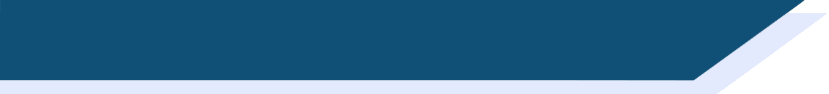 Phonétique
Do you hear SSC [um/un]?
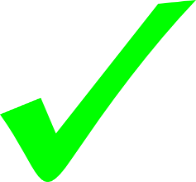 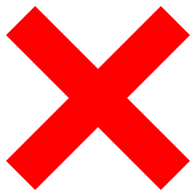 F
A
emprunter
punir
[to punish]
[to borrow]
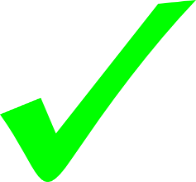 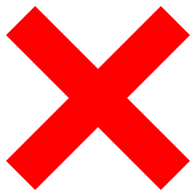 G
humble
commune
B
[town]
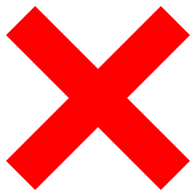 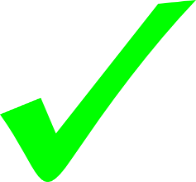 unanime
H
quelqu’un
C
[somebody]
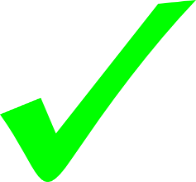 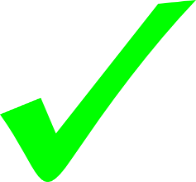 jungle
I
un
D
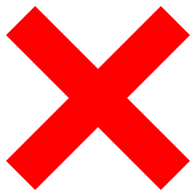 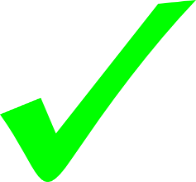 jeune
lundi
J
E
[Monday]
[Speaker Notes: Timing: 5 minutes

Aim: Oral recognition of SSC [um/un]

Procedure:
1. Click boxes to hear words
2. Students tick if they think they hear SSC [um/un]
3. Answers revealed on clicksTranscript:empruntercommunequelqu’ununjeunepunirhumbleunaminejunglelundi

Word frequency (1 is the most frequent word in French): emprunter [1123], commune [851], quelqu’un [772], punir [2149], humble [4680], unanime [3050], jungle [4891], lundi [1091]
Source: Londsale, D., & Le Bras, Y.  (2009). A Frequency Dictionary of French: Core vocabulary for learners London: Routledge.]
grammaire
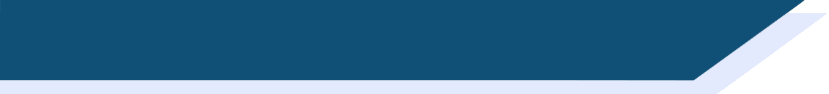 Reminder: -ER verbs
je mange
I eat / am eating
tu manges
you eat / are eating
Note that verbs whose stem ends in –g add an –e before the nous form ending!
il mange
he eats / is eating
elle mange
she eats / is eating
nous mangeons
we eat / are eating
vous mangez
you eat / are eating
ils mangent
they (m) eat / are eating
elles mangent
they (f) eat / are eating
[Speaker Notes: Timing: 2 minutes 

Aim: To revise present tense forms of regular –ER verbs (all persons)

Procedure:
1. Click to bring up the English line by line (the English appears first in each line).
2. Elicit the French from the students, then click again to bring up the French.
3. Point out the spelling change in the ‘nous’ form in this verb and others like it, as per the speech bubble.]
parler
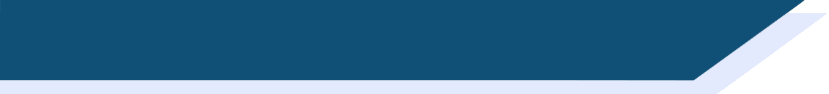 Bataille navalle (A)
[Speaker Notes: Timing: 10 minutes 

Aim: To use the ‘battleships’ game to revise known –ER verbs in all their present tense forms

Procedure:
This is Partner A’s grid.
Tell the students they have to find the locations of four five-block shapes. Sketch the shapes on the board so they know what they are looking for.
Partner B sketches the grid in their book and turns away from the board (alternatively, some blank grids to print may be found on slides 14-15). 
Partner B calls out ‘coordinates’ using pronoun + correct present tense form of a particular verb.
Students acknowledge a hit with ‘oui’ and a miss with ‘non’.
Students continue to play until all the ships are sunk, or the time (5 minutes) is up.
Students swap roles.]
parler
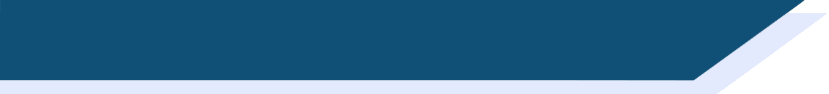 Bataille navalle (B)
[Speaker Notes: This is Partner B’s grid.]
parler
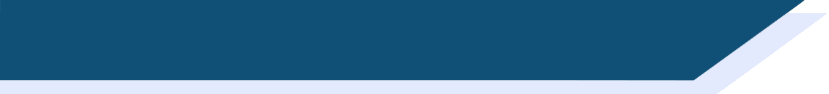 Partenaire A
[Speaker Notes: Blank grid for printing 1/2]
grammaire
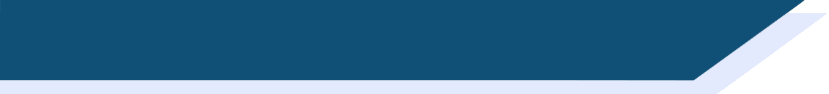 Partenaire B
[Speaker Notes: Blank grid for printing 2/2]
grammaire
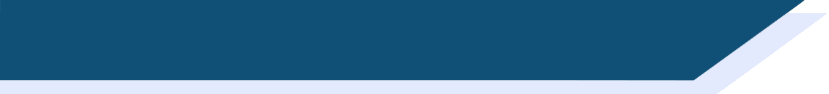 Le verbe et ses prépositions
Some verbs need to be followed by a prepostion in English, but not in French:
I listen to the radio.			J’écoute la radio. (no à)
Remember!

au (à + le)
à la (à + la)
à l’ (à + l’ + vowel)
aux (à + les)
I am looking at the train.			Je regarde le train. (not au)
I am looking/asking for a book.		Je cherche/demande un livres. (no pour)
Other verbs need a preposition in French too. This is often a form of à:
I am talking to the teacher.		Je parle au professeur. (au = à + le)
I am giving a present to the girl.	Je donne un cadeau à la fille.
[Speaker Notes: Timing: 2 minutes 

Aim: To raise awareness of cross-linguistic differences by revising some common verbs which do not take a preposition in French, but do in English.

Procedure:
1. Animate the explanation.
2. Ensure students’ understanding at each stage.

Word frequency of unknown words (1 is the most frequent word in French): préposition [>5000]
Source: Londsale, D., & Le Bras, Y.  (2009). A Frequency Dictionary of French: Core vocabulary for learners London: Routledge.]
lire
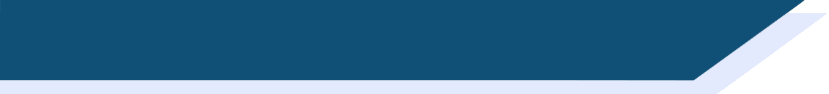 Au, à la, à l’ ou aux ?
Le père de Léa parle de sa routine. Quel est le bon mot ?
Le lundi*, mes enfants vont à l’ école / maison.
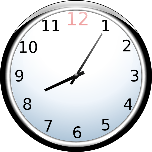 Moi, je vais au université / bureau. Je suis avocat.
Je travaille parfois à l’ ville / étranger.
* lundi
= Monday
* tard
= late
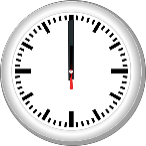 Je prends le déjeuner au café / maison en ville.
Je ne joue pas à l’ ordinateur / bureau !
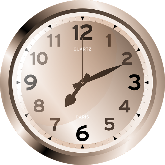 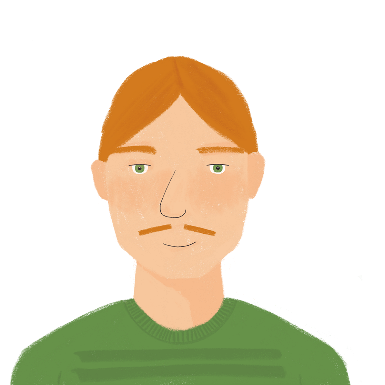 J’arrive tard* à la maison / parc.
Je donne à manger aux enfants/ chat.
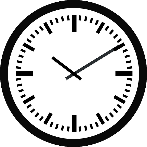 Je vais au chambre / lit !
[Speaker Notes: Timing: 5 minutes

Aim: To revise the use of ‘à’ (in combination with the definite article) with ‘to’ and ‘at’ meanings, or idiomatic alternatives

Procedure:
1. Students read the sentences and decide which word of the two options presented follow, based upon the preposition.
2. Click to animate the correct answers.]
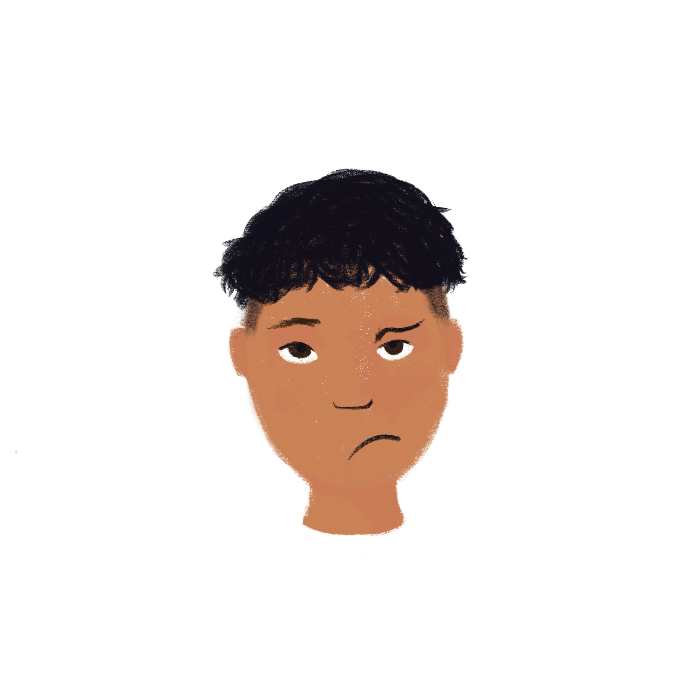 lire
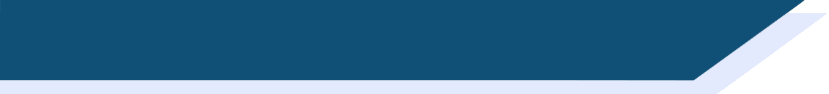 C’est quel verbe ?
?
Amir is trying to read a story, but all the verbs are smudged!

Peux-tu aider? Attention aux prepositions !
1. Il écoute / il parle ses amis.

2. Tu regardes / tu ressembles à ta sœur.

3. Vous frappez / vous fermez à la porte.

4. Je cherche / je travaille pour mon père.
5. Il donne l'eau / il demande un chien.

6. Je montre un photo / je cherche à Fred.

7. Nous pensons / nous regardons la plage.

8. Ils cherchent / ils parlent les enfants.
[Speaker Notes: Timing: 5 minutes

Aim: To practise recognising verbs which take a preposition in English but not in French (listening modality). Raising awareness of cross-linguistic differences.

Procedure:
Students read sentences and decide which verb is needed based on the presence or absence of a preposition.
Click to reveal answers.
Ask students what needs to be added/removed to form a correct sentence with the alternative verb.]
grammaire
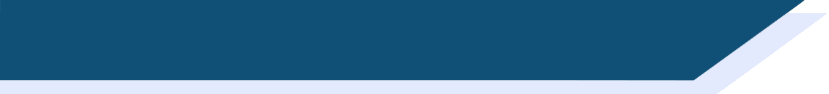 Grammaire
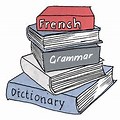 Which word is the verb in the following sentence? How do you know?

Amir oublie souvent le football.

‘Football’ cannot be a verb because it does not appear next to the subject.
 It has a definite article (le) in front of it, meaning it is a noun. 

‘Souvent’ cannot be a verb because it does not appear next to the subject. 
It is an adverb. It comes after the verb in French.

The verb is ‘oublie’. It appears next to the subject (Amir), and ends in –e to match it.

To find out the meaning of ‘oublie’, look up the infinitive form in the dictionary.
To work out the infinitive, remove –e and add –er in this case (-e is an –ER verb ending):
oubli- 
oublier 
Amir oublie
to forget / forgetting
[Speaker Notes: Timing: 3 minutes 

Aim: To explain how to identify the verb in a given sentence, and how to look up the meaning of a verb from its infinitive

Procedure:
1. Animate the explanation.
2. Ensure students’ understanding at each stage.]
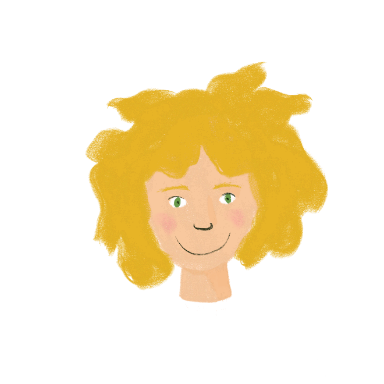 * beaucoup 
= a lot
* en désordre 
= untidy 
* tous les = every
lire
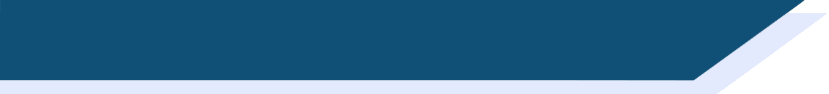 Les jours d’école
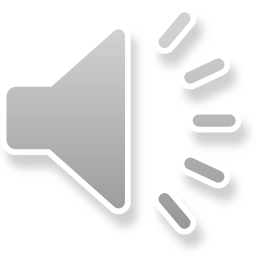 Léa parle de sa vie. Trouve les 19 verbes !
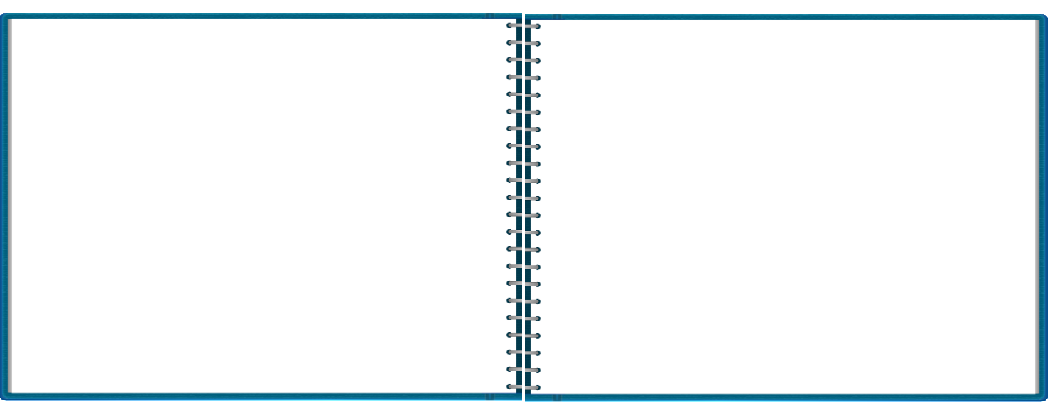 Les jours d’école, j’arrive normalement chez moi assez tard, à 17:30 ! J’étudie à la maison chaque jour. Je travaille beaucoup* ! Je suis ambitieuse. Je pense aller à l’université. Mais ma chambre est en désordre* ! Je dois chercher mes livres partout !
Est-ce que tu pratiques un instrument ?
Voici mon piano. Quand je peux, je pratique tous* les jours.
Ça aide à éviter le stress !
Je compte passer mon examen* bientôt.
Je souhaite donner un concert un jour !
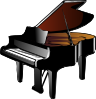 [Speaker Notes: Timing: 5 minutes

Aim: To practise identifying the verb(s) in a text.

Procedure:
1. In the first of a series of scaffolded activities based on a longer text, students are asked to identify all examples of verbs. They can do this by circling/underlining on a printed copy, or by writing a list in their workbooks. The first page contains known regular –ER verbs, though ‘je suis’, ‘c’est’, ‘je dois’ and ‘je peux’ are also included, having been met in Year 7. Remind students that these are also verbs! The second page contains unknown regular –ER verbs which students should be able to identify using the knowledge recapped on the previous slide.
2. Click on the audio button to play the recorded text.
3. Click to proceed to the answers on the following slide (all verbs are highlighted)

Transcript:
Les jours d’école, j’arrive normalement chez moi assez tard, à 17:30 ! J’étudie à la maison chaque jour. Je travaille beaucoup* ! Je suis ambitieuse. Je pense aller à l’université. Mais ma chambre est en désordre* ! Je dois chercher mes livres partout ! Est-ce que tu pratiques un instrument ? Voici mon piano. Quand je peux, je pratique tous* les jours. Ça aide à éviter le stress ! Je compte passer mon examen* bientôt. Je souhaite donner un concert un jour !

Word frequency (1 is the most frequent word in French): désordre [3376] 
Source: Londsale, D., & Le Bras, Y.  (2009). A Frequency Dictionary of French: Core vocabulary for learners London: Routledge.]
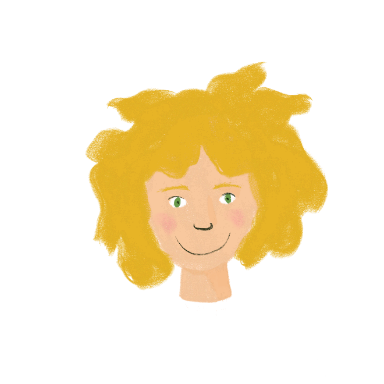 * chez moi
= at my place
* beaucoup = a lot
* en désordre 
= untidy 
* tous les = every
lire
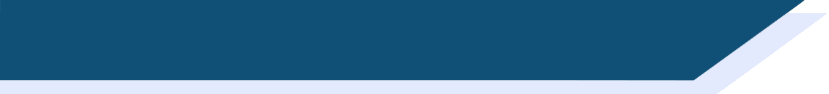 Les jours d’école
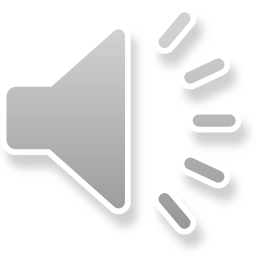 Léa parle de sa vie. Trouve les 19 verbes !
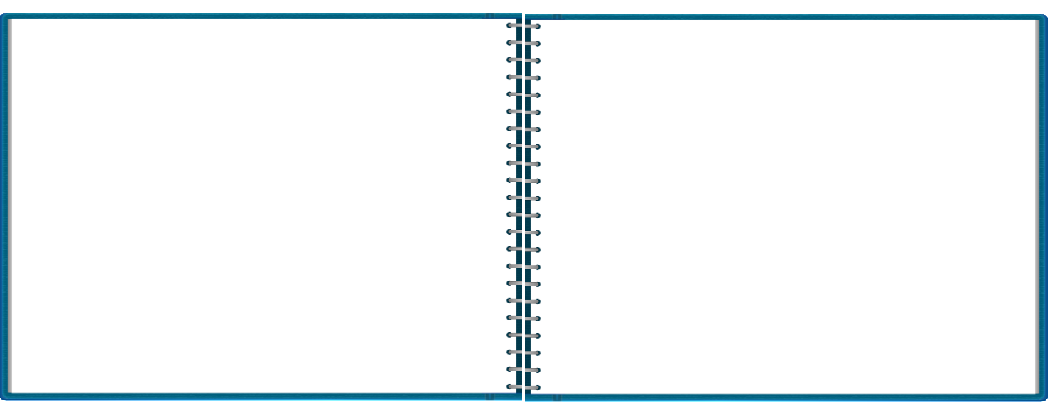 Les jours d’école, j’arrive normalement chez moi assez tard, à 17:30 ! J’étudie à la maison chaque jour. Je travaille beaucoup ! Je suis ambitieuse. Je pense aller à l’université. Mais ma chambre est en désordre* ! Je dois chercher mes livres partout !
Est-ce que tu pratiques un instrument ?
Voici mon piano. Quand je peux, je pratique tous les jours.
Ça aide à éviter le stress !
Je compte passer mon examen* bientôt.
Je souhaite donner un concert un jour !
[Speaker Notes: Aim: To present the answers to the activity on the previous slide.

Procedure:
1. Students check their answers.

Word frequency (1 is the most frequent word in French): désordre [3376] 
Source: Londsale, D., & Le Bras, Y.  (2009). A Frequency Dictionary of French: Core vocabulary for learners London: Routledge.]
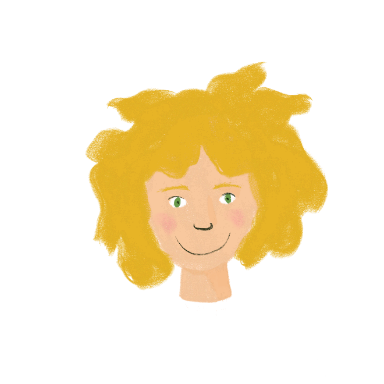 *un examen
= exam
lire
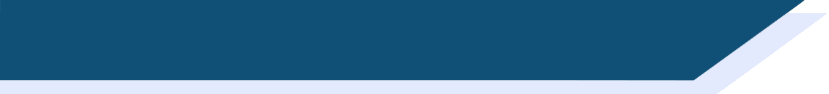 Grammaire
Recherche les nouveaux verbes dans le dictionnaire !
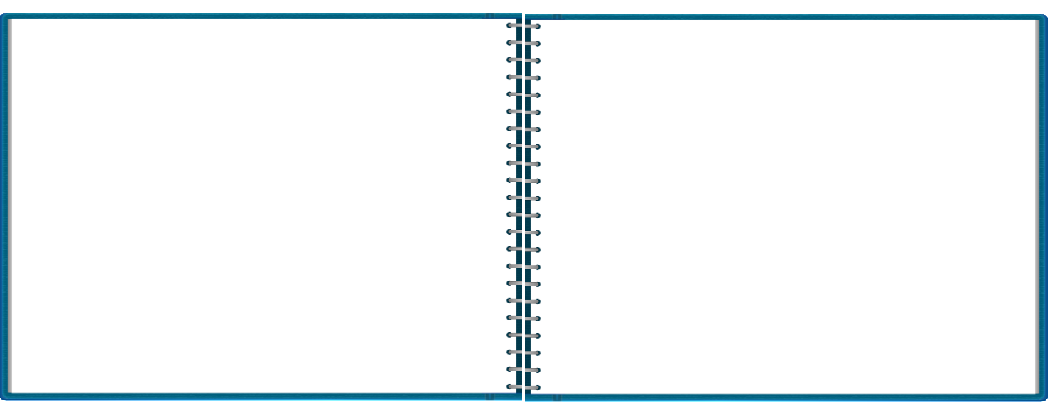 Est-ce que tu pratiques un instrument ?
Voici mon piano. Quand je peux, je pratique tous les jours.
Ça aide à éviter le stress !
Je compte passer mon examen*bientôt.
Je souhaite donner un concert un jour !
pratique → pratiquer → practise
éviter → to avoid
compte → compter → intend
passer → to sit (exams)
souhaite → souhaiter → want
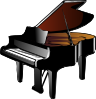 [Speaker Notes: Timing: 5 minutes

Aim: Dictionary skills

Procedure:
1. Here, students are invited to use dictionaries to find the meanings of unfamiliar verbs – in this case, those highlighted in orange. Remind them of the process to follow.
N.B. Students have met ‘passer’ before, but not with the meaning as used here – remind them also not to seize upon the first meaning listed in the dictionary, without first checking whether it fits the context!
2. Clicking on the mouse bring up the meanings of the verbs one by one on the right-hand side of the screen.

Word frequency of unknown words (1 is the most frequent word in French): pratiquer [1268] aider [413] éviter [396] compter [140] passer [90] souhaiter [403]
Source: Londsale, D., & Le Bras, Y.  (2009). A Frequency Dictionary of French: Core vocabulary for learners London: Routledge.]
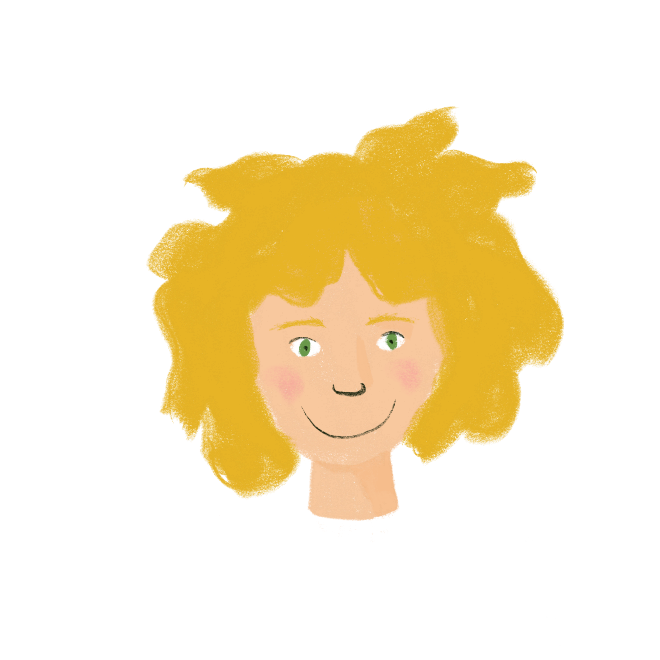 lire
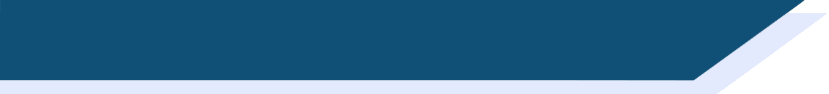 Traduction possible [1]
Léa is talking about her life.
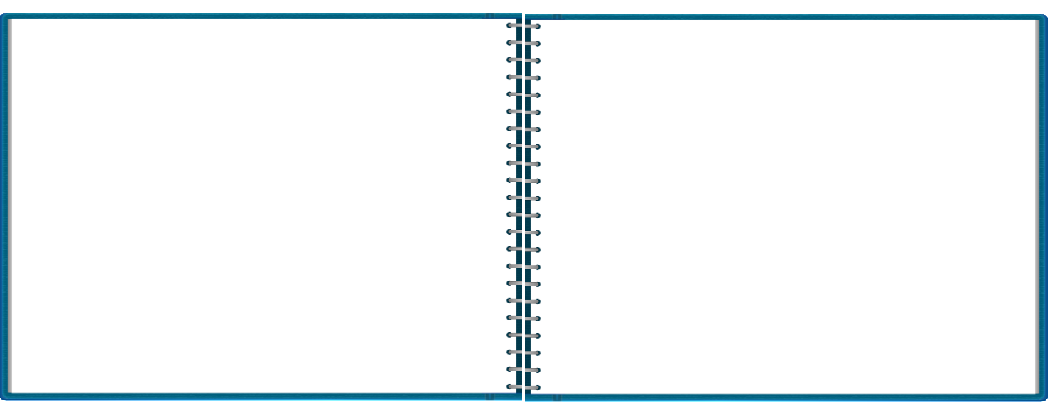 Les jours d’école, j’arrive normalement chez moi assez tard, à 17:30 ! 
J’étudie à la maison chaque jour. Je travaille beaucoup ! Je suis ambitieuse. Je pense aller à l’université. 
Mais ma chambre est en désordre* !
Je dois chercher mes livres partout !
On school days I normally arrive home quite late, at 5:30 pm. 
I study at home every day. I work a lot! I am ambitious. 
I am thinking of going to university. 
But my bedroom is untidy! 
I have to look everywhere for my books!
[Speaker Notes: Timing: 5 minutes

Aim: To practise translating a text into English, revisiting some of the verbs and other vocabulary encountered in Year 7

Procedure:
1. Students may now be asked to translate the text into English, if time permits.
Note: This is the first half of the text only: the second half appears on the next slide.
2. Click to bring up a possible answer on the right-hand side of the screen.]
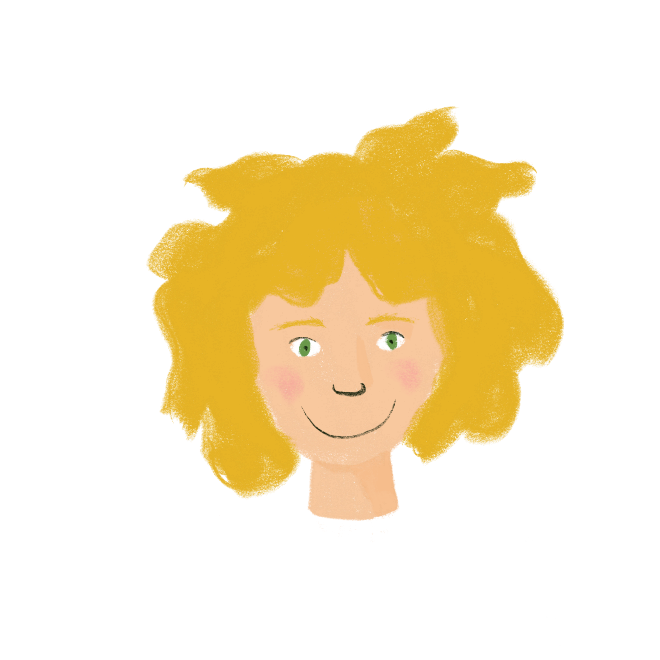 lire
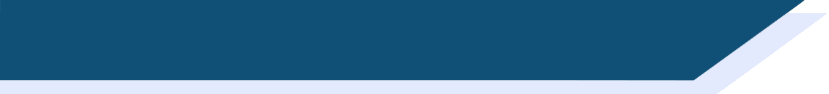 Traduction possible [2]
Léa is talking about her life.
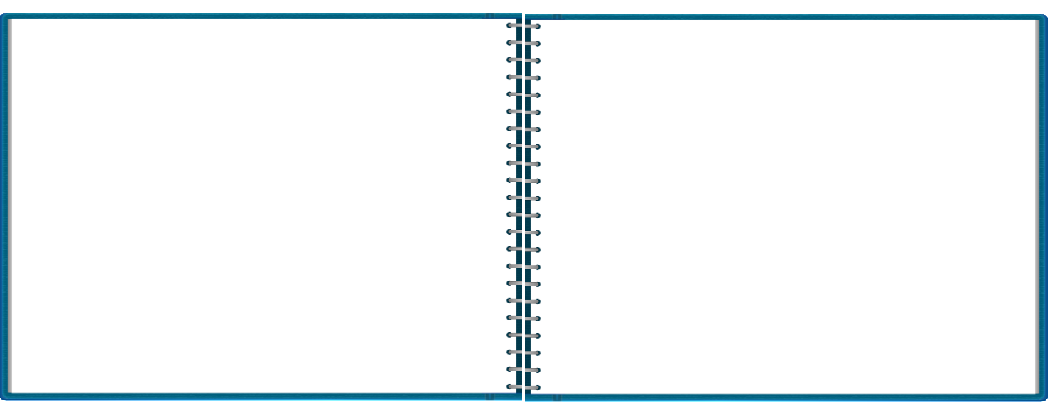 Do you play an instrument?
Here is my piano. 
When I can, I practise every day. It helps avoid stress !
I intend to pass my exam soon.
I want to perform at/do a concert one day!
Est-ce que tu pratiques un instrument ?
Voici mon piano. 
Quand je peux, je pratique tous les jours. Ça aide à éviter le stress !
Je compte passer mon examen*bientôt.
Je souhaite donner un concert un jour !
[Speaker Notes: Aim: To practise translating a text into English, revisiting some of the verbs and other vocabulary encountered in Year 7

Procedure:
1. Students may now be asked to translate the text into English, if time permits.
Note: This is the second half of the text only: the first half appears on the previous slide.
2. Click to bring up a possible answer on the right hand side of the screen.
3. Cick to bring up the speech bubble explaining the word order of verb-adverb in French, as different from the English sometimes.]
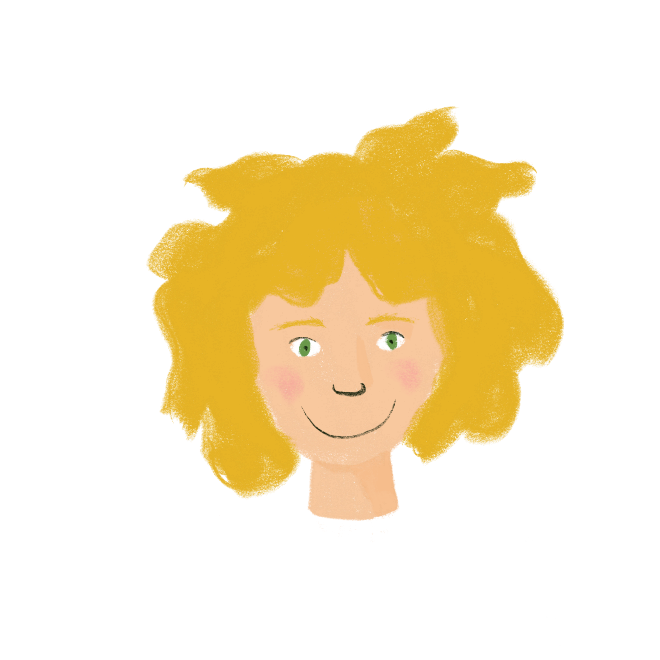 écrire
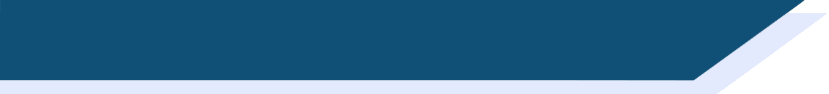 À toi !
Écris 10 phrases sur ta vie. Utilise les verbes -ER !
Exemples:
parler, rester, demander, donner, montrer, penser, arriver, marcher, étudier, travailler, habiter, ressembler, écouter, chercher, regarder, jouer, manger, gagner
[Speaker Notes: THIS TASK MAY BE SET AS HOMEWORK

Timing: 20 minutes

Aim:

Procedure:
1. As an alternative (or in addition to) the previous activity, students are invited to write 10 sentences about their lives, using at least 10 different –ER verbs.They should be encouraged to include references to others in their family/friendship group, as appropriate, by comparison.
2. In higher-level classes students can be encouraged to build on the dictionary work by looking up some new verbs and conjugating them appropriately.]
What happens and doesn’t happen
Revision of present tense of regular -ER verbs 
à with certain verbs
Consolidating SSC [um/un]
Y8 French
Term 1.1- Week 7 - Lesson 14
Stephen Owen / Natalie Finlayson
Artwork by: Chloé Motard

Date updated: 09/07/21
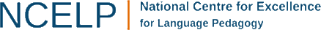 [Speaker Notes: Learning outcomes (lesson 2):
Consolidation of SSC [um/un]
Revision of question formation (intonation vs inversion, with and without question words)
Revision of ne…pas negation in single verb structures
Word frequency (1 is the most frequent word in French): 
8.1.1.7 (revisit): arriver [174], chanter [1820], changer [283], chercher [336], demander [80], donner [46], écouter [429], étudier [960], frapper [745], gagner [258], habiter [1186], jouer [219], marcher [1532], manger [1338], montrer [108], parler [106], penser [116], préparer [368], regarder2 [425], rester [100], travailler [290], ressembler à [1398/4], elle1 [14], elles [13], je [22], il1 [13], ils [13], nous1 [31], que2 [9], qui [14], tu [112], vous1 [50], déjeuner [2724], école [477], enfant [126], maison [325], radio [1526], solution [608], université [1192], quel [146], comment [234], quand [119], où [48], pourquoi [193], à2 [4]
Source: Londsale, D., & Le Bras, Y.  (2009). A Frequency Dictionary of French: Core vocabulary for learners London: Routledge.]
lire / parler
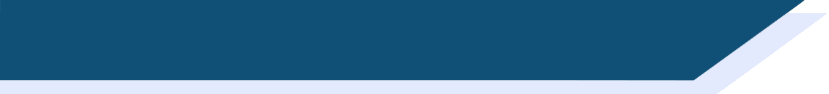 Phonétique
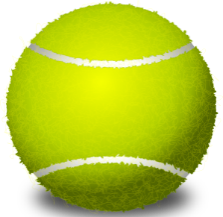 60
emprunter
aucun
lundi
[to borrow]
[none]
[Monday]
commun
opportun
[appropriate]
[common]
secondes
jungle
brun
[um] is very rare but you should still be aware of it!
[brown]
quelqu’un
[somebody]
chacun
0
parfum
[each]
DÉBUT
[Speaker Notes: Timing: 2 minutes

Aim: spoken production of SSC [un/um]

Procedure:
1. Students pair up and have 60 seconds (once you press début) to play pronunciation tennis
2. Students can say the words in any order but must not repeat the last word that was said

Word frequency (1 is the most frequent word in French): aucun[63], commun [780], jungle [4891], lundi [1091], quelqu’un [772], brun [>5000], emprunter [1123], opportun [4485], chacun [323], parfum [4479]
Source: Londsale, D., & Le Bras, Y.  (2009). A Frequency Dictionary of French: Core vocabulary for learners London: Routledge.]
lire / parler
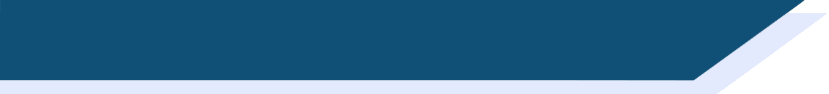 Phonétique
A-Z
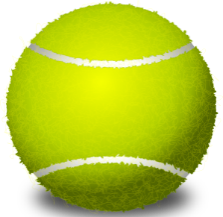 60
emprunter
aucun
lundi
[to borrow]
[none]
[Monday]
commun
opportun
[appropriate]
[common]
secondes
jungle
brun
[um] is very rare but you should still be aware of it!
[brown]
quelqu’un
[somebody]
chacun
0
parfum
[each]
DÉBUT
[Speaker Notes: Timing: 2 minutes

Aim: To practise pronunciation of SSC [un/um]

Procedure:
1. Students pair up and have 60 seconds (once you press début) to play pronunciation tennis
2. Students must say the words in alphabetical order for an added challenge
3. Click on the words to hear them said by a native speaker]
Mets les mots anglais en ordre !
lire
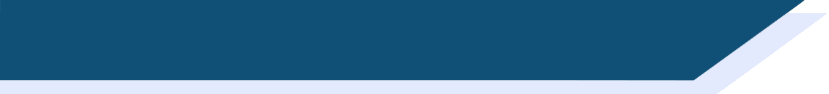 Vocabulaire
quel(le)
why
qui
when
comment
where
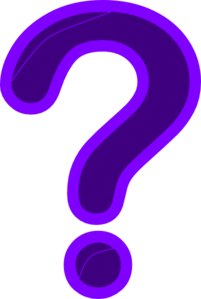 que
who
pourquoi
what
quand
what
où
which
quoi
how
[Speaker Notes: Timing: 3 minutes

Aim: to revise the question words learnt in Year 7

Procedure:
1. Students match up the English for the question words with the French (they may do this in their exercise books).
2. Click to advance to the answers on the next slide.]
lire
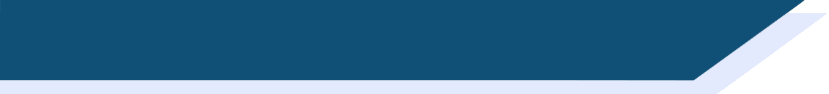 Vocabulaire
Réponses:
quel(le)
which
qui
who
comment
how
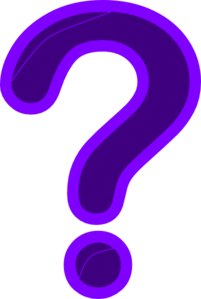 que
what
pourquoi
why
quand
when
où
where
quoi
what
[Speaker Notes: Aim: To display the answers to the activity on the previous slide

Procedure:
1. Students check their answers against the correct version displayed here.]
grammaire
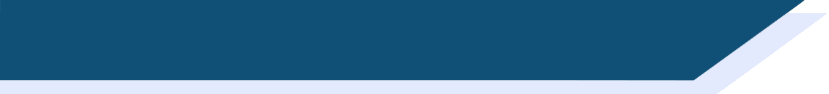 Comment poser une question ?
Remember - in French, you raise your voice at the end of a question (this is called raising the intonation):
She is ill.
Elle est malade.
Statement
Remember: 
in French, we leave a space before the question mark too!
Note that, 
with this type of question, 
the question word goes at the end of the sentence in French.
Elle est malade ?
Is she ill?
Question
The same happens with questions using question words:
Tu chantes quand ?
When do you sing?
Tu joues où ?
Where are you playing?
[Speaker Notes: Timing: 1 minute 

Aim: To recap the formation of questions using intonation alone, then introduce some examples of this with question words.

Procedure:
1. Animate the explanation.
2. Ensure students’ understanding at each stage.

Word frequency (1 is the most frequent word in French): voyager [2194] 

Source: 1Londsale, D., & Le Bras, Y.  (2009). A Frequency Dictionary of French: Core vocabulary for learners London: Routledge.]
grammaire
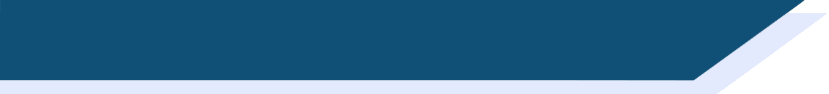 Comment poser une question ?
Here are some more examples:
Statement
Tu manges.
You are eating.
Question
Tu manges quoi ?
What are you eating?
Statement
Tu travailles.
You are working.
Question
Tu travailles quand ?
When are you working?
[Speaker Notes: Timing: 1 minute

Aim: To provide some more examples of questions using intonation with question words.

Procedure:
Animate the explanation and bring up the English.
Students try to say the French.
Click to see the French and hear it pronounced. Students repeat.

Transcript:
Tu manges.
Tu manges quoi ?
Tu travailles.
Tu travailles quand ?]
grammaire
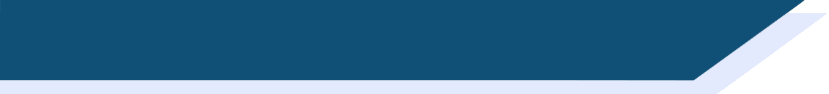 Comment poser une question ?
Remember! There is another (more formal) way of making a question -
inverting (turning round) the verb and subject:
She is ill.
Elle est malade.
Statement
Remember: 
in French, we leave a space before the question mark!
Est-elle malade ?
Is she ill?
Question
When using question words, these now start the sentence:
The intonation still rises at the end of the sentence.
Quand  chantes-tu ?
When do you sing?
Où joues-tu ?
Where are you playing?
[Speaker Notes: Timing: 1 minute 

Aim: To recap the formation of questions using subject-verb inversion, then introduce some examples of this with question words.

Procedure:
1. Animate the explanation.
2. Ensure students’ understanding at each stage.

Word frequency (1 is the most frequent word in French): voyager [2194] 

Source: 1Londsale, D., & Le Bras, Y.  (2009). A Frequency Dictionary of French: Core vocabulary for learners London: Routledge.]
grammaire
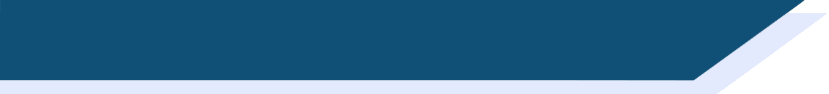 Comment poser une question ?
Here are some more examples:
Que is used instead of  Quoi for ‘what’ 
at start of the sentence.
Statement
Tu manges.
You are eating.
Question
Que manges-tu ?
What are you eating?
Statement
Tu travailles.
You are working.
Question
Quand travailles-tu ?
When are you working?
[Speaker Notes: Timing: 1 minute

Aim: To provide some more examples of questions using intonation with question words.

Procedure:
Animate the explanation and bring up the English.
Students try to say the French.
Click to see the French and hear it pronounced. Students repeat.

Transcript:
Tu manges.
Que manges-tu ?
Tu travailles.
Quand travailles-tu ?]
lire
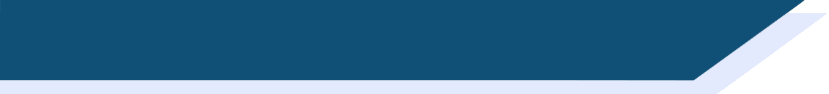 Quelle est la réponse correcte ?
Mets les réponses
en ordre !
Tu manges quoi ?				Samedi.
	Tu regardes la télé ?				Un fruit.
	Tu travailles quand ?				En voiture.
	Qui frappe à la porte ?			Non.
	Comment vas-tu à l’école ?		Mon frère.
	Tu étudies l’histoire ? 				Oui.
	Pourquoi regardes-tu la télé ?		Dans la cuisine.
	Où prépares-tu le déjeuner ? 		C’est intéressant.
[Speaker Notes: Timing: 5 minutes

Aim: To practise recognising the information sought by different question words in information questions

Procedure:
1. Students match the answers to the questions.
2.Click to advance to the answers on the next slide.]
lire
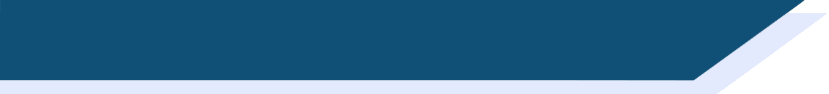 Quelle est la réponse correcte ?
Réponses correctes:
Tu manges quoi ?				Un fruit.
	Tu regardes la télé ?				Oui/non.
	Tu travailles quand ?				Samedi.
	Qui frappe à la porte ?			Mon frère.
	Comment vas-tu à l’école ?		En voiture.
	Tu étudies l’histoire ? 				Oui/non.
	Pourquoi regardes-tu la télé ?		C’est intéressant.
	Où prépares-tu le déjeuner ? 		Dans la cuisine.
[Speaker Notes: Aim: To display the answers to the activity on the previous slide

Procedure:
1. Students check their answers against the correct version displayed here.]
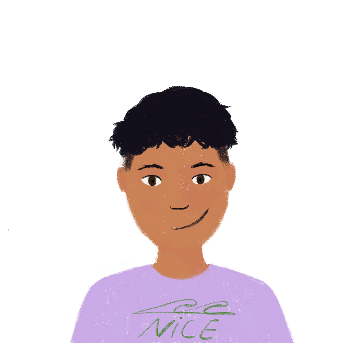 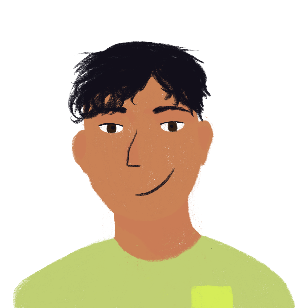 lire
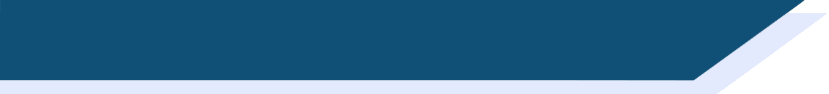 Un SMS à Abdel
Que dit Amir à Abel ?

Écris “?” pour les questions et “.” pour les déclarations.

NB Les questions ont l’inversion sujet-verbe.
1. Tu travailles aujourd’hui .
4. Tu écoutes la musique .
7. Regardes-tu la télé ?
__
__
__
2. Aimes-tu les maths ?
5. Frappes-tu à la porte ?
8. Tu parles à tes amis .
__
__
__
__
__
3. Tu prépares le déjeuner .
6. Cherches-tu ton portable ?
9. Étudies-tu l’allemand ?
__
[Speaker Notes: Timing: 5 minutes

Aim: To practise noticing the subject-verb inversion that denotes a question.

Procedure:
1. Students write “?” after the questions and “.” after the statements.
2. Click to reveal answers.

Word frequency of unknown words and cognates used (1 is the most frequent word in French): SMS [>5000]
Source: Londsale, D., & Le Bras, Y.  (2009). A Frequency Dictionary of French: Core vocabulary for learners London: Routledge.]
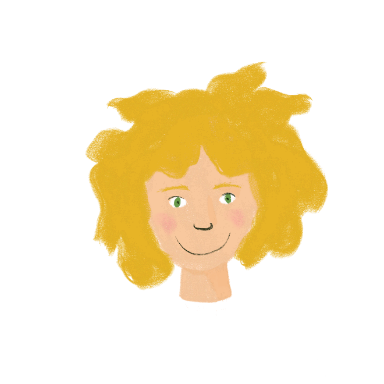 écouter
* la boîte vocale
= voicemail
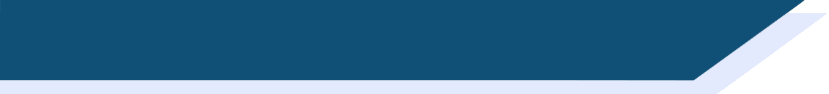 Un message sur la boîte vocale
C’est une question ou une déclaration ?
1
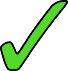 2
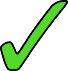 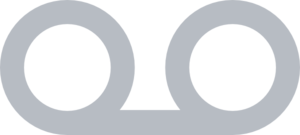 3
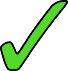 4
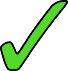 5
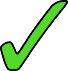 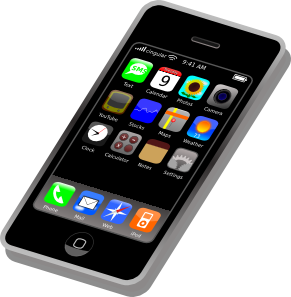 6
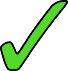 7
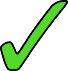 8
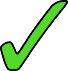 [Speaker Notes: Timing: 5 minutes

Aim: To practise recognising questions using intonation alone.

Procedure:
1. Students listen to each utterance and tick the appropriate column, according to whether it is a question or a statement.
2. Click to reveal the questions/statements one by one, plus the correct ticks.

Transcript:
1. Tu habites à Nice ?
2. Tu étudies l’anglais.
3. Tu habites à Paris.
4. Tu demandes une solution?
5. Tu restes à l’école ?
6. Tu gagnes le match.
7. Tu cherches ton portable ?
8. Tu travailles bien en classe.]
écrire
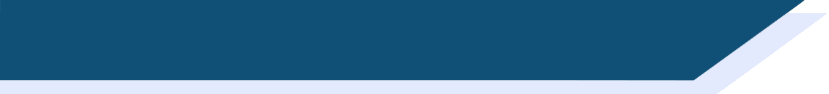 On cherche de l’information
Add a question word to each of these questions to get more information:
1. Tu chantes ?
2. Prépares-tu le déjeuner ?
3. Tu étudies l’anglais.
4. Regardes-tu la télé ?
5. Tu joues au parc ?
6. Restes-tu à l’école ?
7. Tu cherches ton portable ?
8. Travailles-tu bien en classe ?
e.g. Tu chantes où ?
e.g. Quand regardes-tu la télé ?
Choose from these question words 
(try to use a different one each time!):
pourquoi, où, comment, quand, quel(le), que/quoi, quand, qui
[Speaker Notes: Timing: 8 minutes

Aim: To practise converting closed questions into information questions by the addition of a question word.

Procedure:
1. Students create an information question out of each closed question displayed.
2. Explain to students that, with certain question words, some of the sentences may need to be altered in other respects.]
grammaire
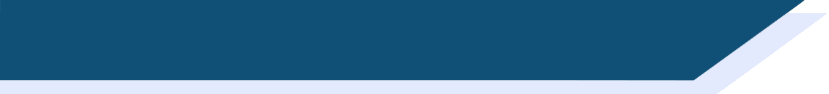 Négation
Remember!
To say that we do not do something, we add ne…pas before  and after  the verb.
after
before
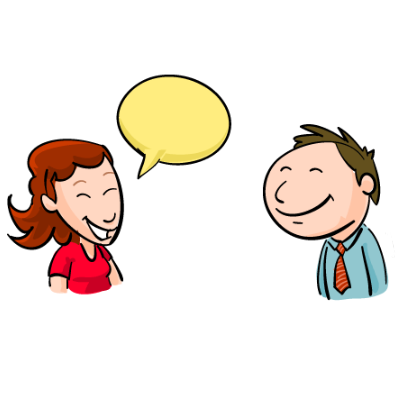 In front of a vowel ne  n’
For example: Je n’aime pas
Je  ne  parle  pas.
n
n
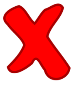 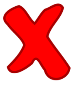 If the sentence is longer and contains more words after the verb, keep the same structure:
Spot the verb.
Place ne…pas  before and after the verb.
Continue the sentence.
What happens if pas comes before a vowel?
Je ne vais pas au collège.
Similar to:
je  j’	j’aime
le  l’	l’ami
ce  c’	c’est
n
n
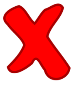 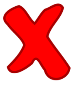 Je  ne  vais  pas  au collège le samedi.
ne
pas
[Speaker Notes: Timing: 3 minutes

Aim: To revise the use of ne (n’) ... pas to make the negative

Procedure:
1. Animate the explanation.
2. Ensure students’ understanding at each stage.]
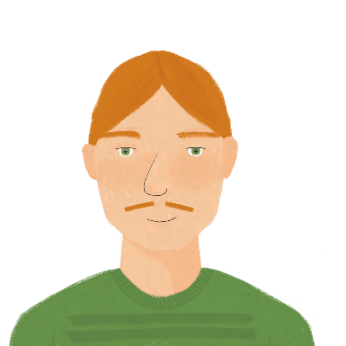 écouter
*le patron
= boss
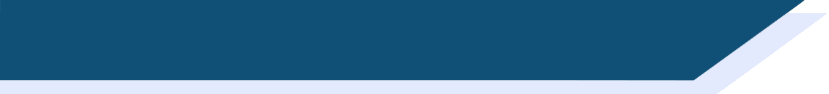 Grammaire
Le père de Léa parle encore de son travail.
1
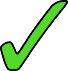 2
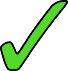 3
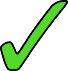 4
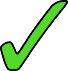 5
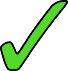 6
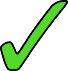 7
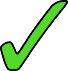 8
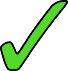 [Speaker Notes: Timing: 5 minutes

Aim: To practise recognising negative sentences with ne (n’) ... pas when listening; scenario: Léa’s father talks about his work

Procedure:
Students listen to each sentence and tick the appropriate column, according to whether it is an affirmative or negative sentence.
Students note down (in English) what he does or doesn’t do.
Click to reveal the French sentences one by one, plus the correct ticks.

Transcript:
1. Je ne vais pas au bureau le samedi.
2. Normalement je travaille en ville.
3. Je mange à la cantine.
4. Je ne reste pas à la maison.
5. Je n’arrive pas en retard au travail.
6. J’utilise mon ordinateur au bureau.
7. Je ne parle pas à mes amis !
8. Je trouve des solutions pour mon patron.

Word frequency of unknown words (1 is the most frequent word in French): patron [1706], cantine [>5000]
Source: Londsale, D., & Le Bras, Y.  (2009). A Frequency Dictionary of French: Core vocabulary for learners London: Routledge.]
parler
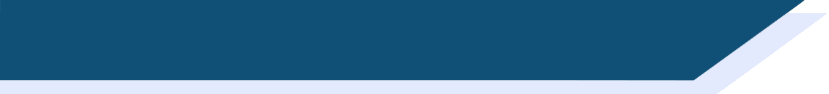 Puissance 4! (Connect 4)
bien travailler en classe
porter une 
chemise
jouer à l'ordinateur
manger à 
l’école
A: Tu portes une chemise normalement ?
B: Oui, je porte une chemise normalement.

OU:

A: Portes-tu une chemise en ce moment ?
B: Non, je ne porte pas une chemise en ce moment.
parler avec mes amis
arriver en retard
aimer les chiens
étudier l’allemand
chanter dans une chorale
préparer mon déjeuner
habiter à [name of town]
écouter la radio
rester à la maison le week-end
ressembler à ton ami(e)
regarder la télé
gagner des matchs
[Speaker Notes: Timing: 8 minutes

Aim: To practise spoken question production (intonation alone or subject-verb inversion) and answering in either the affirmative or negative, as appropriate

Procedure:
1. The aim of the game is to cross off four adjacent squares in a row. Each student picks his/her own colour to do this.
2. Student A picks a square, and asks a question as suggested by the verb phrase in the square – see animated example on slide, which should be played through for students before starting.
3. The question should contain either normalement or en ce moment, at the choice of Student A, who is trying to elicit both affirmative and negative responses.
4. Upon production of a valid question in correct French, Student A crosses off the relevant square in his/her own colour.
5. Student B responds to the question honestly, in either the affirmative or the negative as required, as per the examples on the slide.
6. Upon production of a valid answer in correct French, Student B crosses off the relevant square in his/her own colour
7. The winner is the first student to cross off four boxes in a row, either vertically, horizontally or diagonally.
8. If all questions and answers are produced correctly in a given round, then obviously Student A will win, having started first. When partners swap roles, this advantage will be reversed. Clearly, any mistake gives the advantage to the opposing side.
9. Partners swap roles after four questions have been asked. If the previous round resulted in a win, they start again; if not, they play on until there is a winner.]
Gaming Grammar
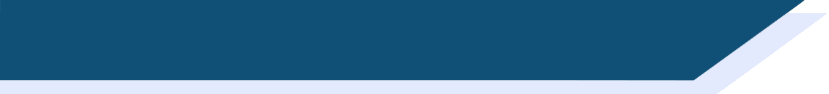 Gaming Grammar
Relevant mini game(s): 
Verbs (present): 1st person singular/plural (Verb agreement (present))
Verbs (present): 2nd person singular/plural (Verb agreement (present))
Verbs (present): 3rd person singular/plural (Verb agreement (present))
Questions: subject-verb inversion (Question formation)
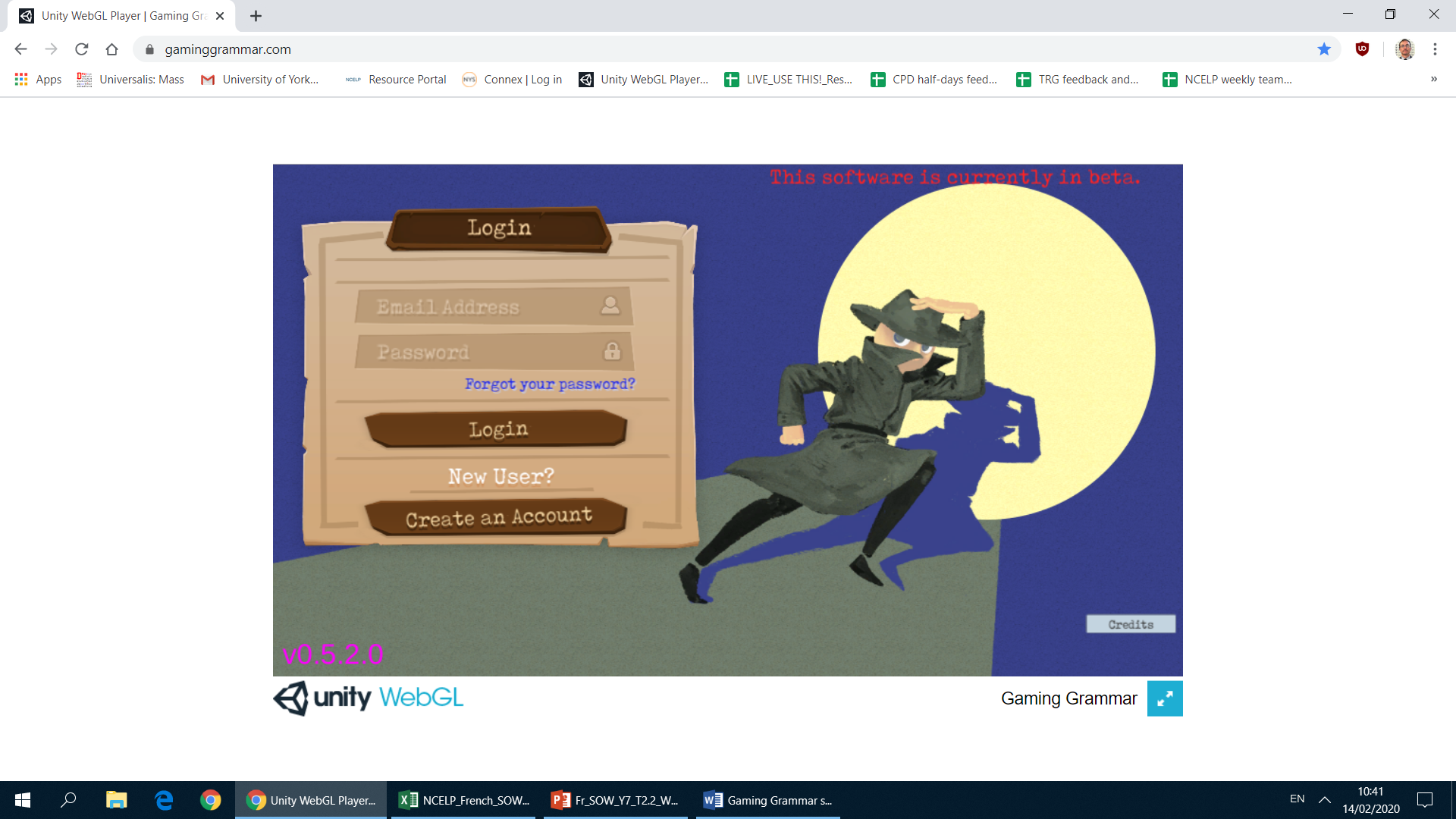 [Speaker Notes: This slide links to Gaming Grammar login screen. The appropriate mission can then be selected from the menu page.
Students will progress through the game at their own rate; teachers should use the teacher interface to check progress. This will help to inform future lesson planning.]
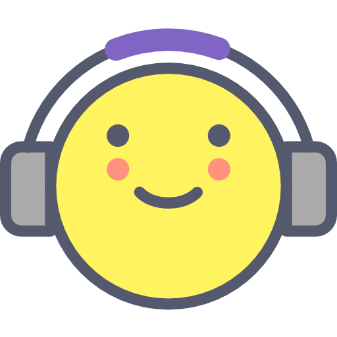 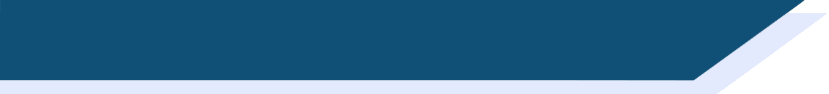 Devoirs
Vocabulary Learning Homework (Y8, Term 1.2, Week 1)
Audio file
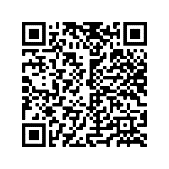 Audio file QR code:
Student worksheet
Quizlet link
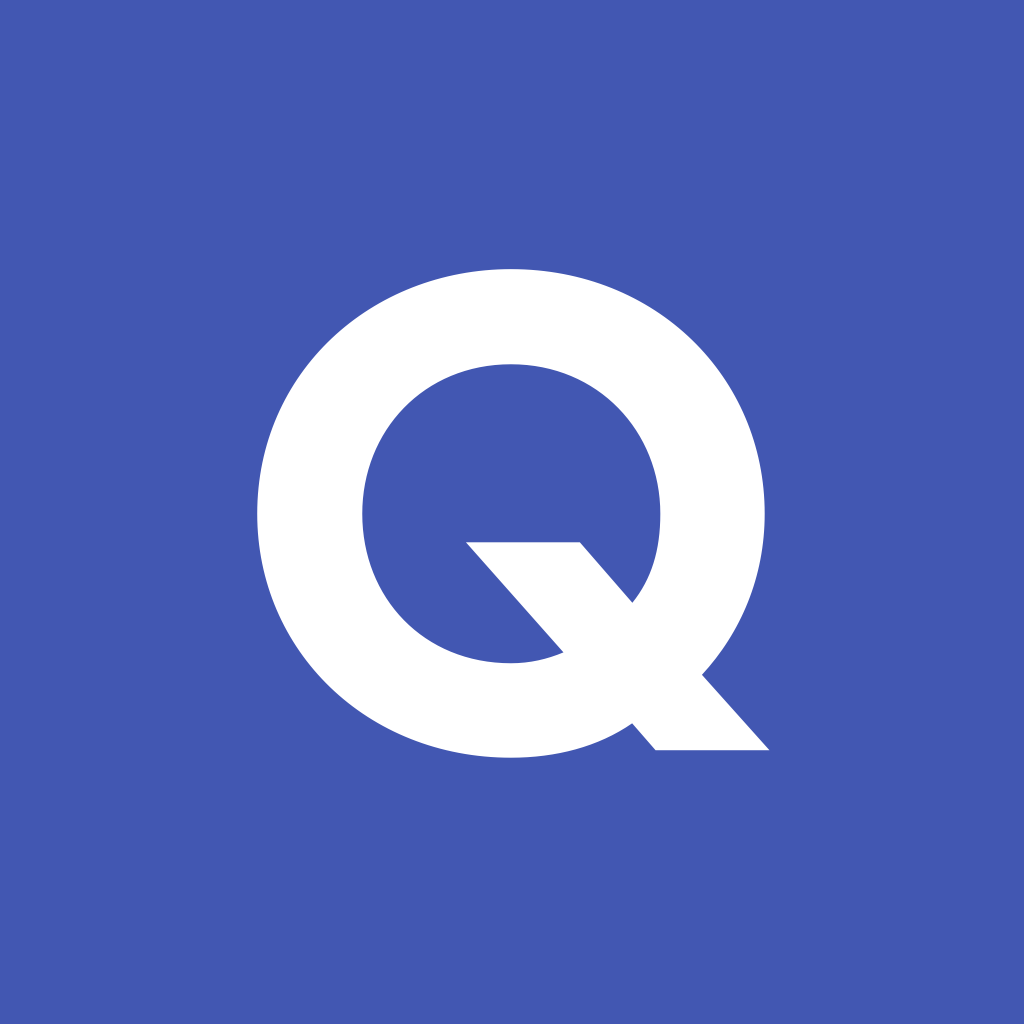 In addition, revisit:		Y8 Term 1.1 Week 2
				Y7 Term 3.2 Week 3
[Speaker Notes: The answer sheet for the Y8, Term 1.2, Week 1 vocabulary learning HW is here: https://resources.ncelp.org/concern/resources/zk51vh30x?locale=en]